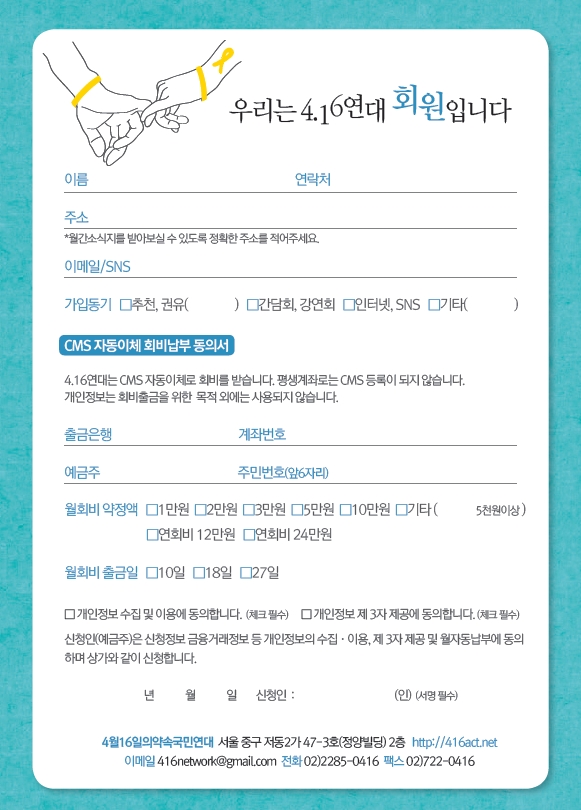 ITN
회
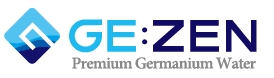 원
에 가입합니다
※ CMS 자동이체 신청서를 꼭 첨부하셔야 등록이 가능 합니다.
□ 개인정보 이용 및 수집에 동의 합니다. (체크필수)      □ 개인정보 제3자 제공에 동의 합니다. (체크필수)
 신청인(예금주)은 신청정보 금융거래정보등 개인정보의 수집∙이용, 제3자 제공 및 자동구매에 동의하며
 상기와 같이 신청 합니다.
2017 년          월         일               신청인(대리인) :                                  (인) (서명필수)
주식회사 지젠ITN  서울시 강남구 언주로 527, 10층(역삼동, 강남텔레피아빌딩)   http://iblin.co.kr
E-mail  gezenitn @ naver.com     전화 1833-5436     팩스 070-5096-2168